Paraxial and Intermediate mesoderm
Gilbert Ch 17 539-580
Paraxial mesoderm

Gilbert  Ch 12: 
Paraxial and intermediate mesoderm
P415-432
Chick 12 somite (33 hrs)
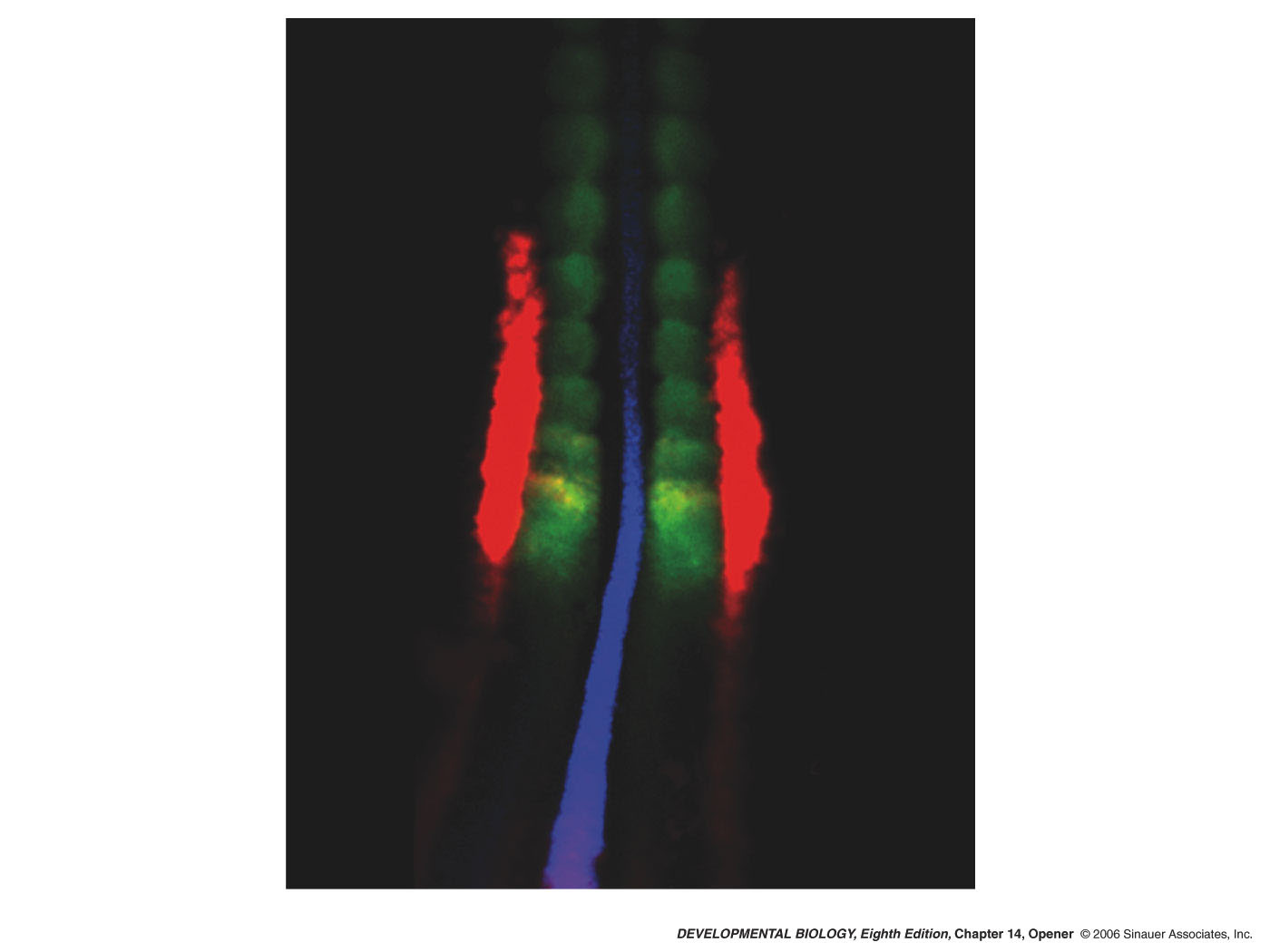 Chordin Blue (NC)
Paraxis Green (Som)
Pax2 Red (Int Mes)
[Speaker Notes: devbio8e-chptopener-14.jpg]
Lineages of the mesoderm
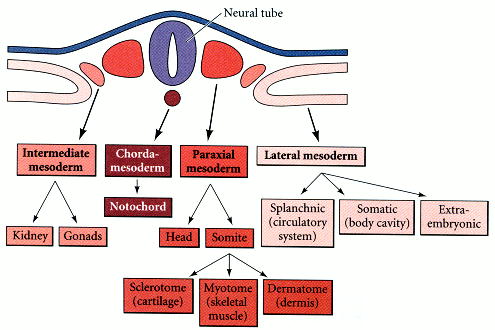 Neural tube and somites
14.3  Specification of somites
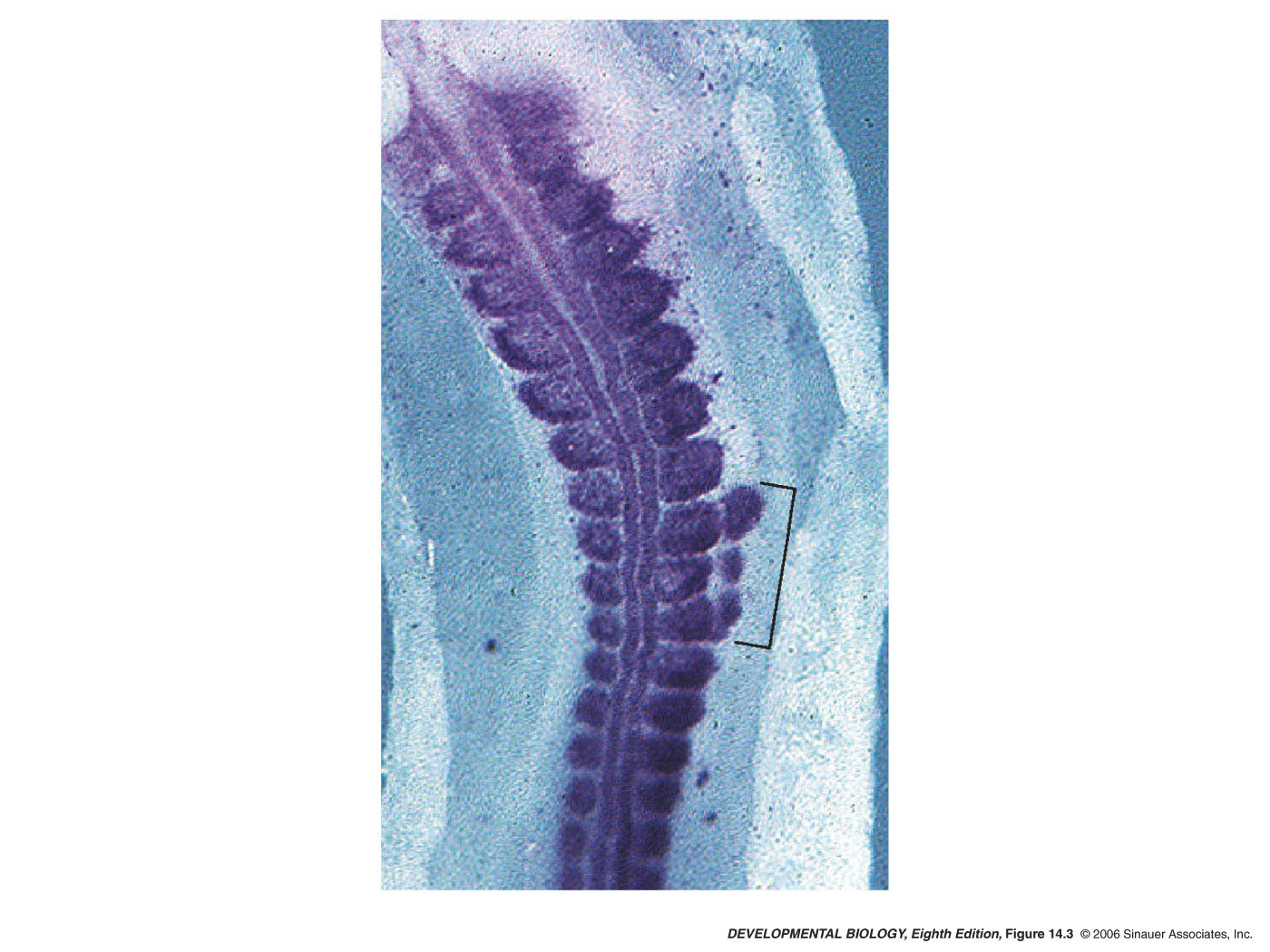 Noggin expressing cells
In lateral plate meso
Induces somite like 
Structures (pax3 +)
[Speaker Notes: devbio8e-fig-14-03-0.jpg]
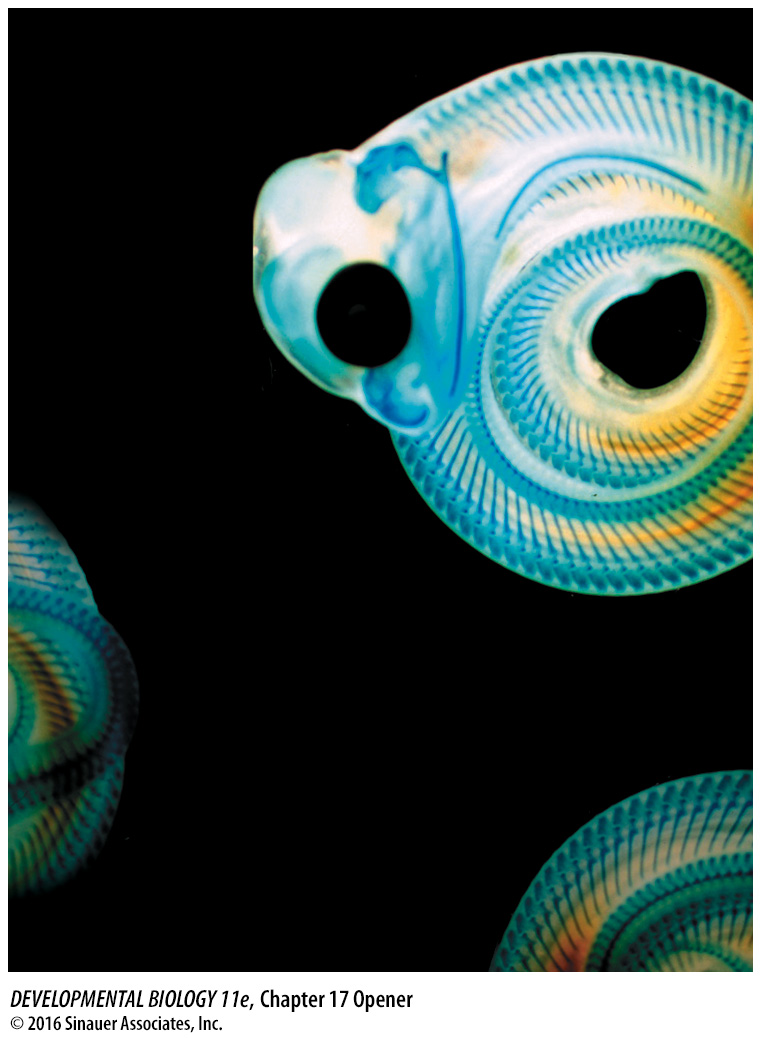 [Speaker Notes: Chapter 17 Opener  What, when, where, and how many?]
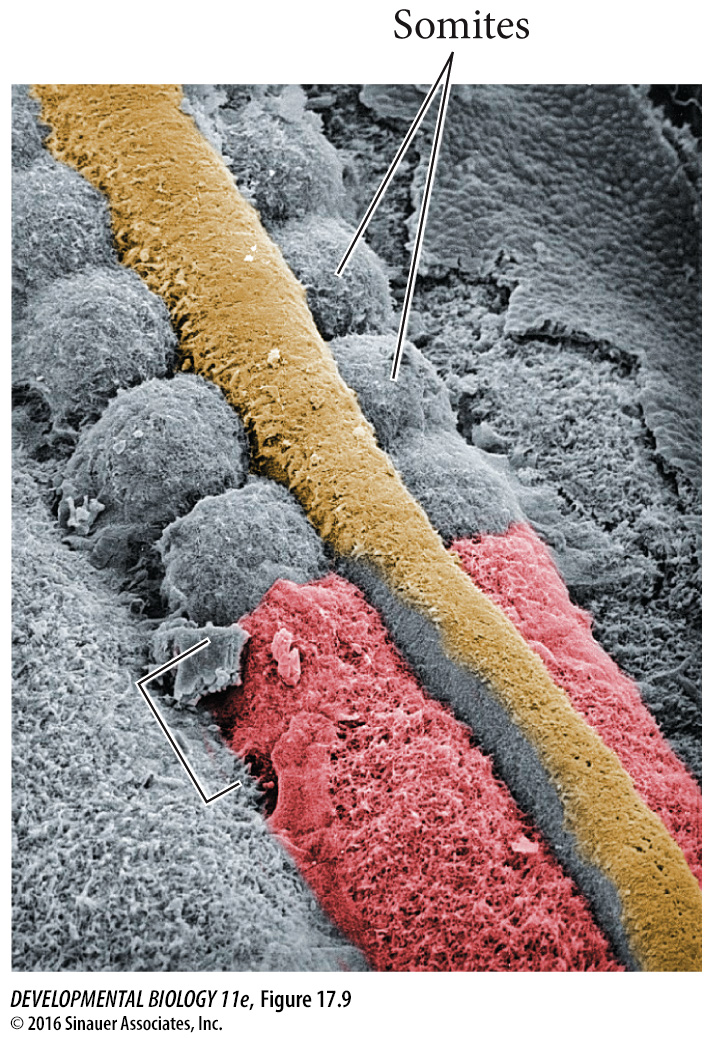 [Speaker Notes: Figure 17.9  Neural tube and somites seen by scanning electron microscopy. When the surface ectoderm is peeled away, well-formed somites are revealed, along with paraxial mesoderm (bottom right) that has not yet separated into distinct somites. A rounding of the paraxial mesoderm into a somitomere (area inside brackets) is seen at the lower left, and neural crest cells can be seen migrating ventrally from the roof of the neural tube. (Courtesy of K. W. Tosney.)]
Mesenchymal to Epithelial Transition from somitomere to somite
N- Cadherin staining (white)
Transition from somitomere to somite
Paraxis staining in red
Transition from somitomere to somite
EphA4:
RTK

Ephrin B2 :
Ligand
border
In Situ Ephrin A4 (blue) constitutes a possible cut site for somite formation
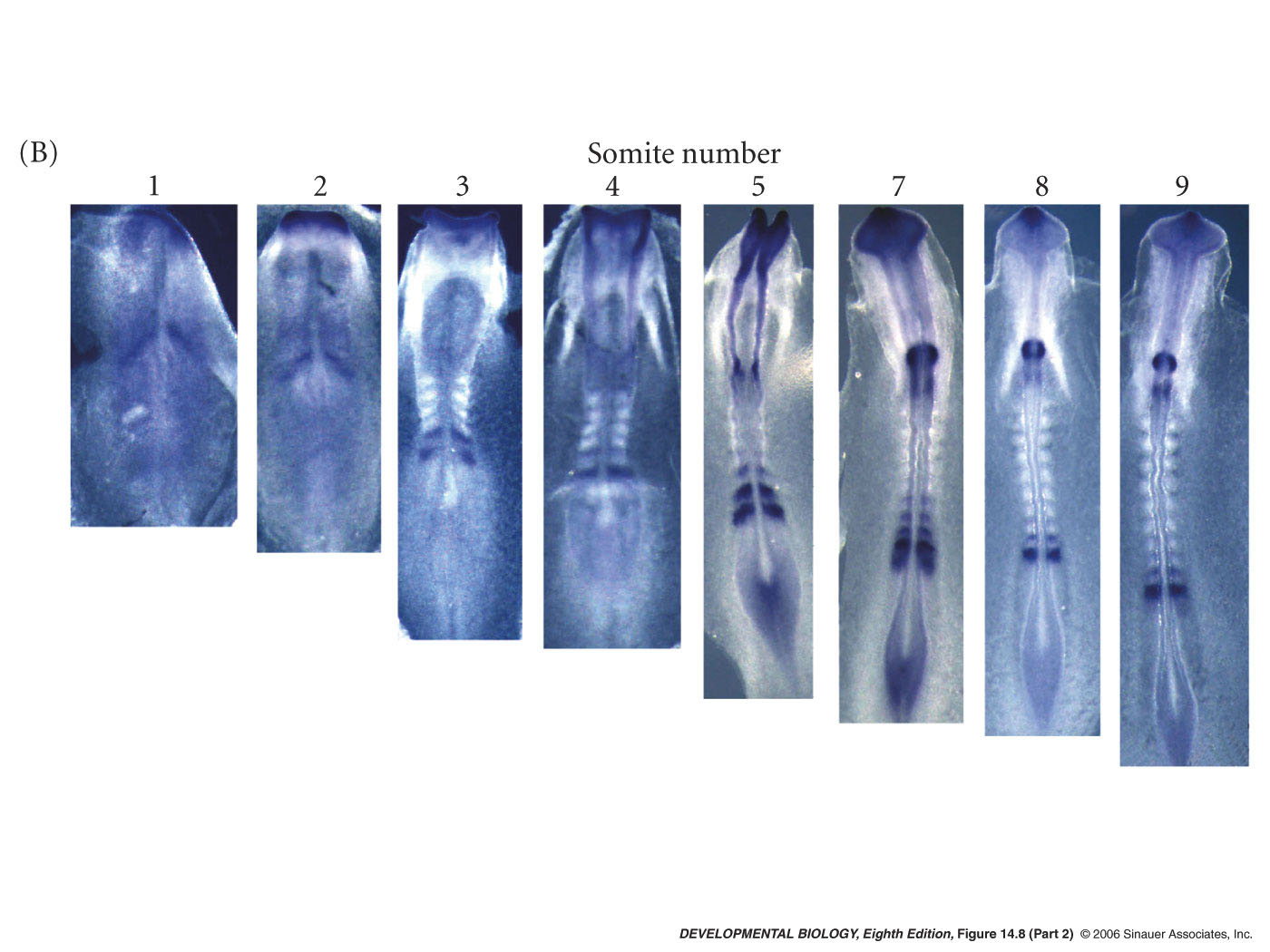 [Speaker Notes: devbio8e-fig-14-08-2.jpg]
Figure 12.9  Possible model of “clock and wavefront” somite specification
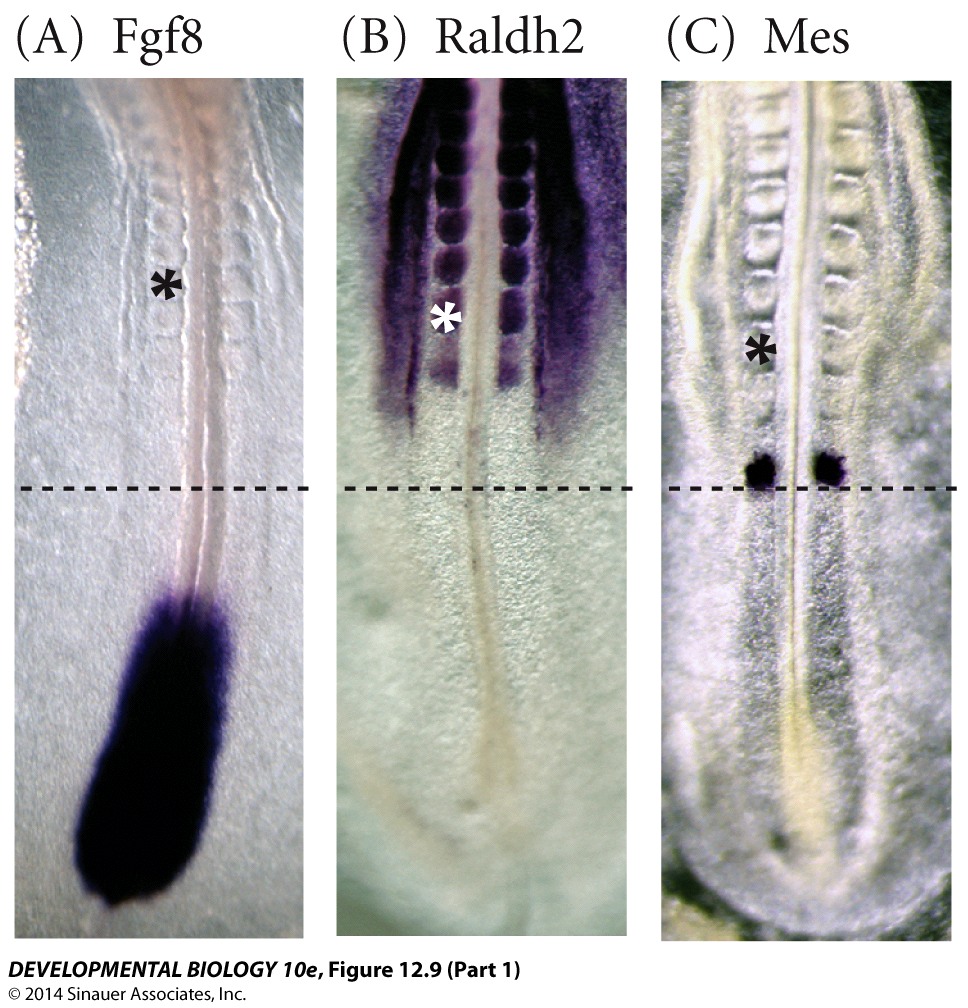 Figure 12.9  Possible model of “clock and wavefront” somite specification
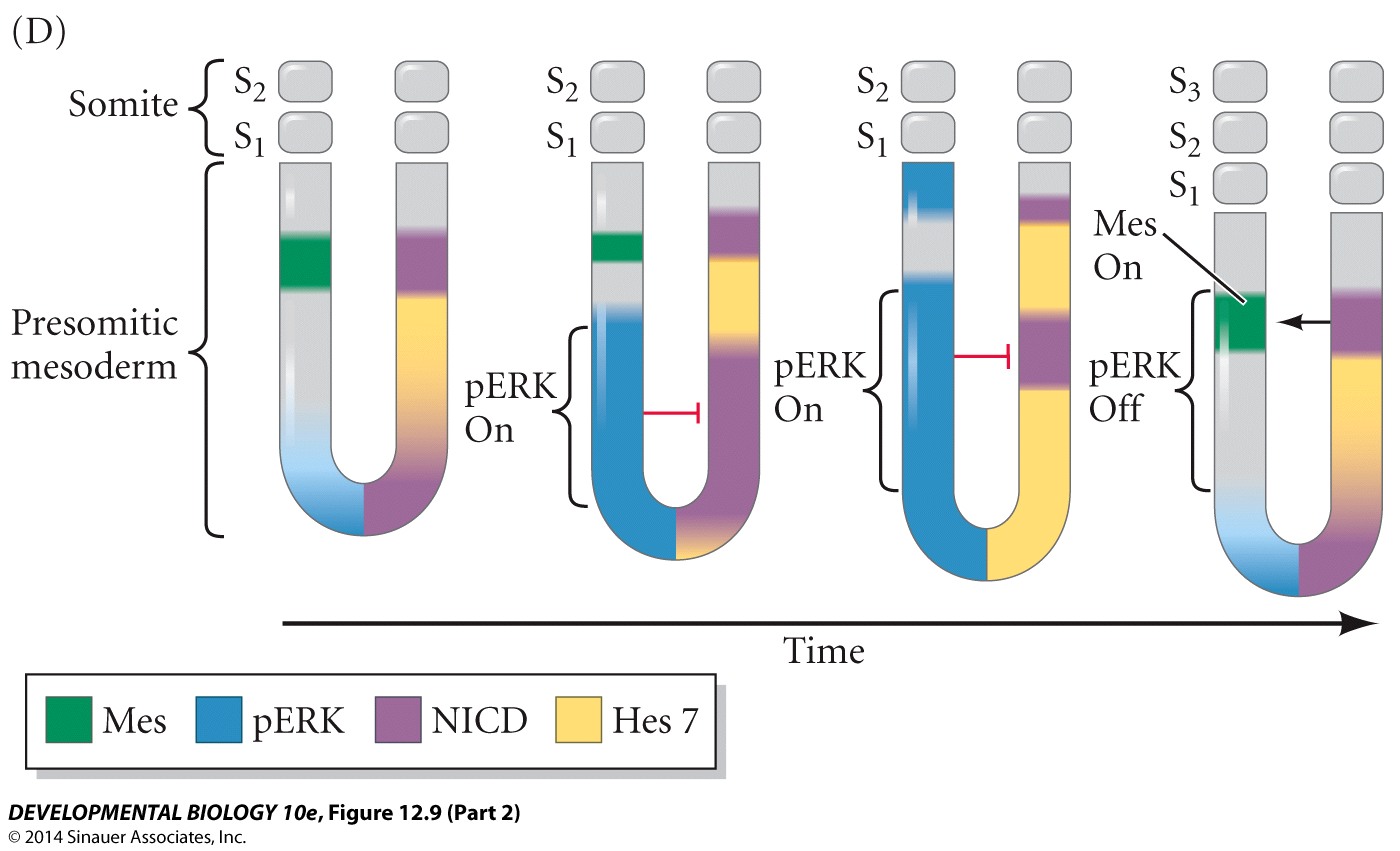 14.9  Epithelialization and de-epithelialization in somites of a chick embryo
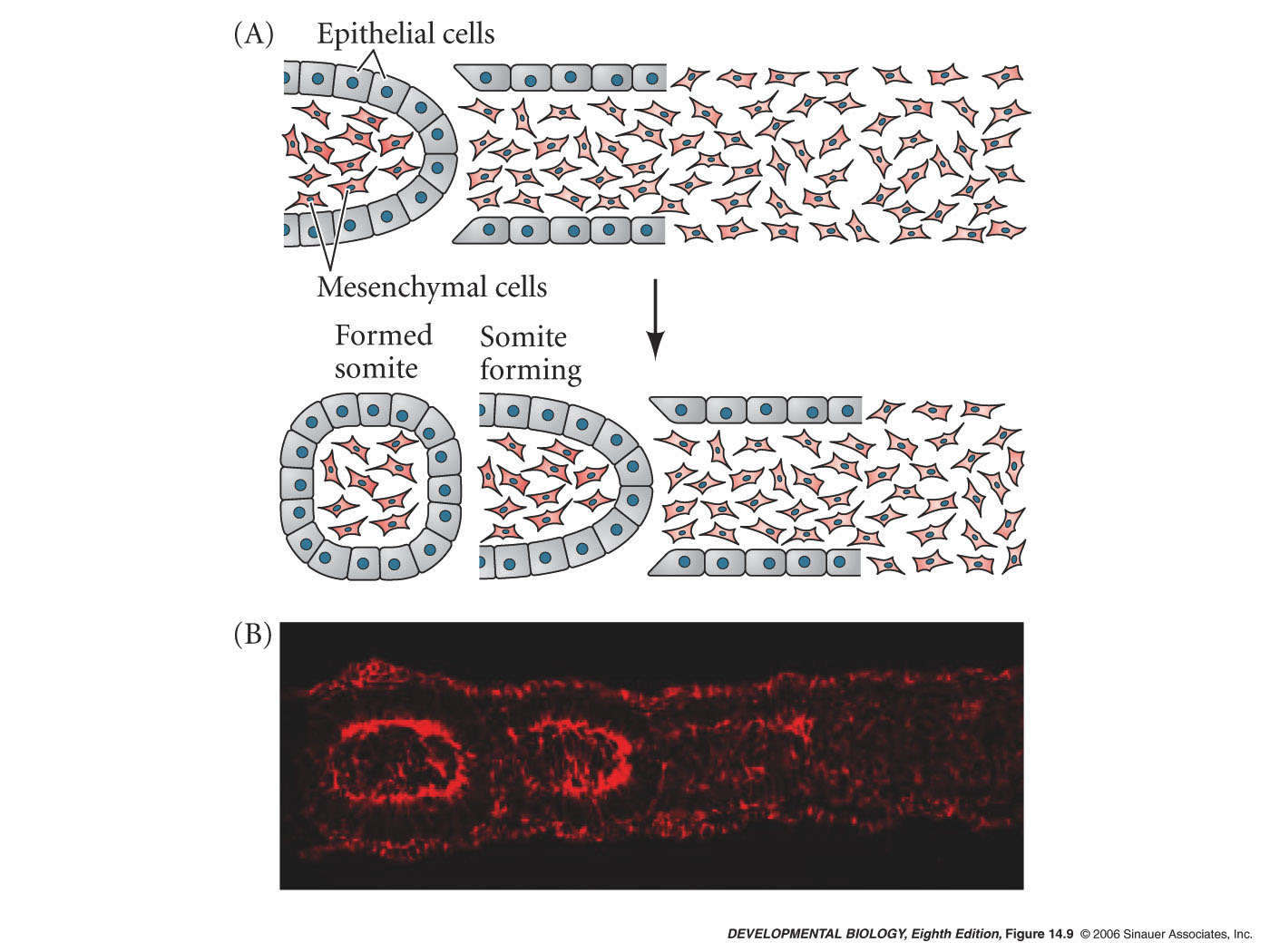 F-Actin
[Speaker Notes: devbio8e-fig-14-09-0.jpg]
The segmental plate mesoderm
Cervical
vertebrae
Vertebrae developing from donor tissue
Donor
tissue
Thoracic
vertebrae
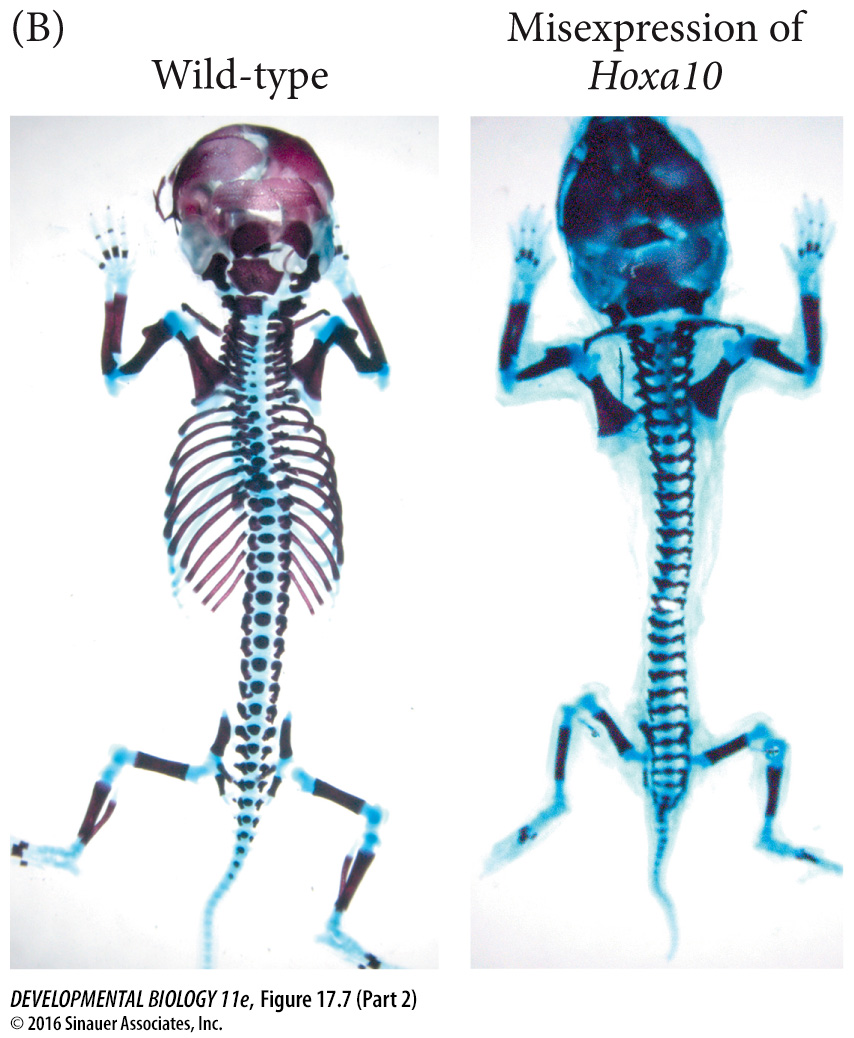 [Speaker Notes: Figure 17.7  Anterior-posterior specification of the somites. (A) When presomitic mesoderm (PSM) that would ordinarily form thoracic somites is transplanted into a region in a younger embryo (caudal to the first somite) that would ordinarily give rise to cervical (neck) somites, the grafted mesoderm differentiates according to its original position and forms ribs in the neck. (B) A mouse lacking ribs is formed when the Hoxa10 gene is expressed throughout the presomitic mesoderm. (C) A “snakelike” mouse, having ribs on every vertebra, is formed when the Hoxb6 gene is expressed throughout the presomitic mesoderm. (A after Kieny et al. 1972; B from Vinagre et al. 2010, courtesy of M. Mallo; C from Casaca et al. 2016.)]
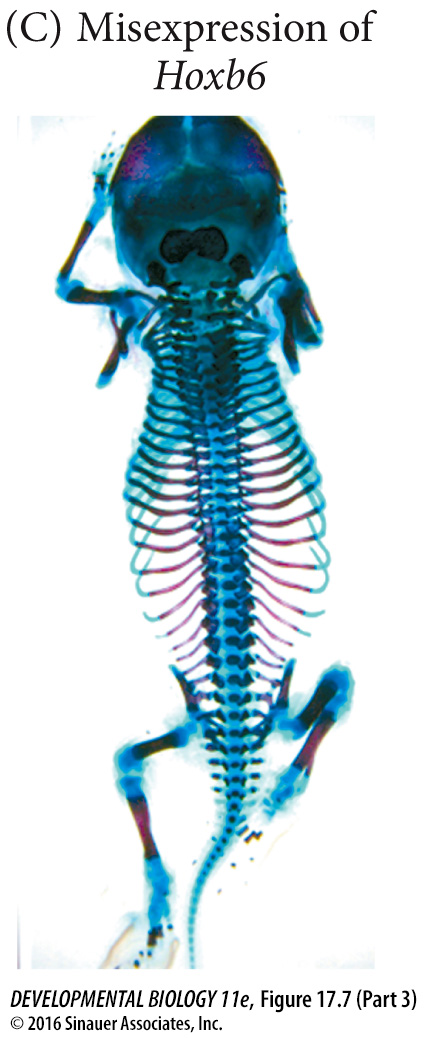 3)
[Speaker Notes: Figure 17.7  Anterior-posterior specification of the somites. (A) When presomitic mesoderm (PSM) that would ordinarily form thoracic somites is transplanted into a region in a younger embryo (caudal to the first somite) that would ordinarily give rise to cervical (neck) somites, the grafted mesoderm differentiates according to its original position and forms ribs in the neck. (B) A mouse lacking ribs is formed when the Hoxa10 gene is expressed throughout the presomitic mesoderm. (C) A “snakelike” mouse, having ribs on every vertebra, is formed when the Hoxb6 gene is expressed throughout the presomitic mesoderm. (A after Kieny et al. 1972; B from Vinagre et al. 2010, courtesy of M. Mallo; C from Casaca et al. 2016.)]
Diagram of a transverse section through the trunk of a chick embryo
2-day embryo
3-day embryo
Diagram of a transverse section through the trunk of a chick embryo on days 24
4-day embryo
Late 4-day embryo
Figure 12.12  Transverse section through the trunk of a chick embryo on days 2–4
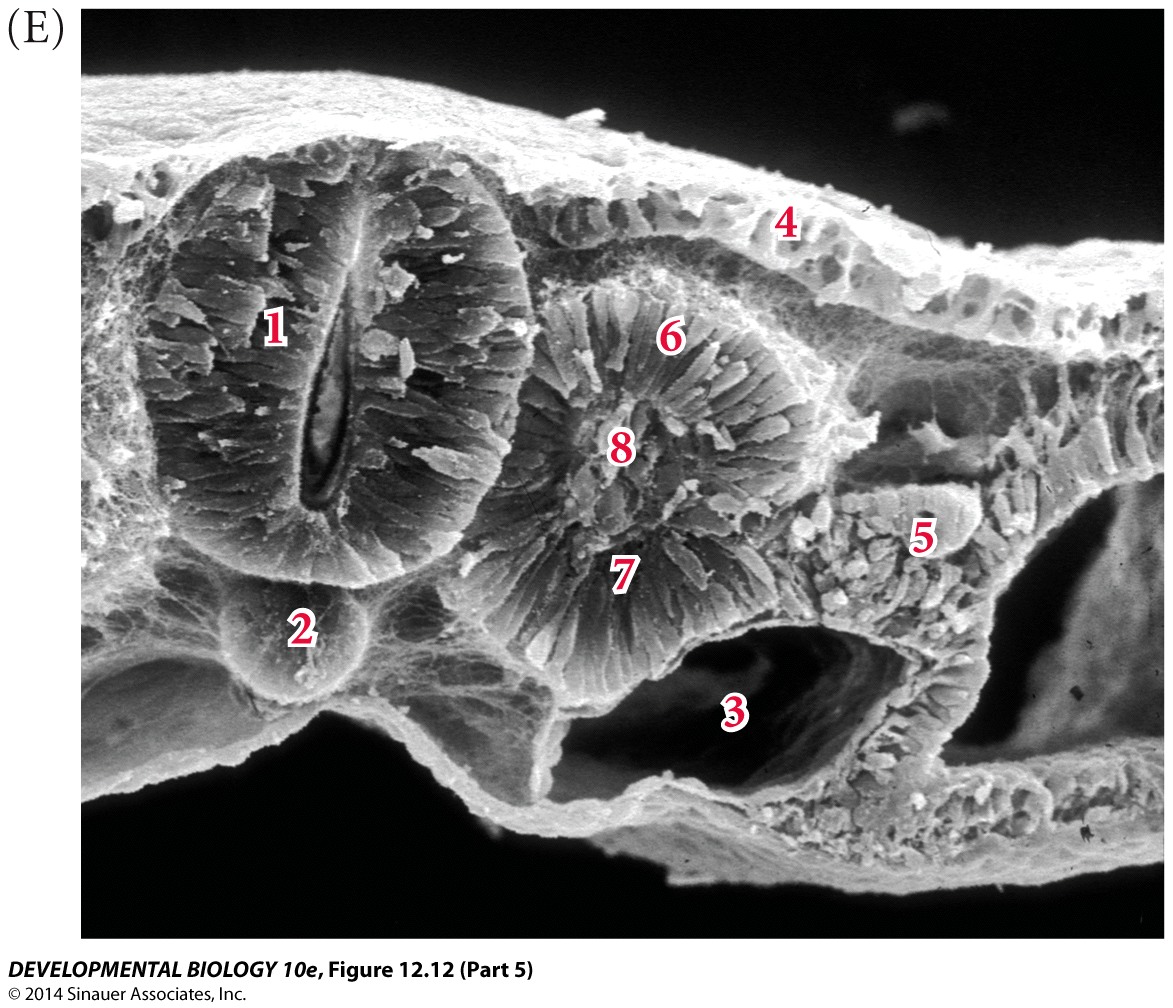 Figure 12.12  Transverse section through the trunk of a chick embryo on days 2–4
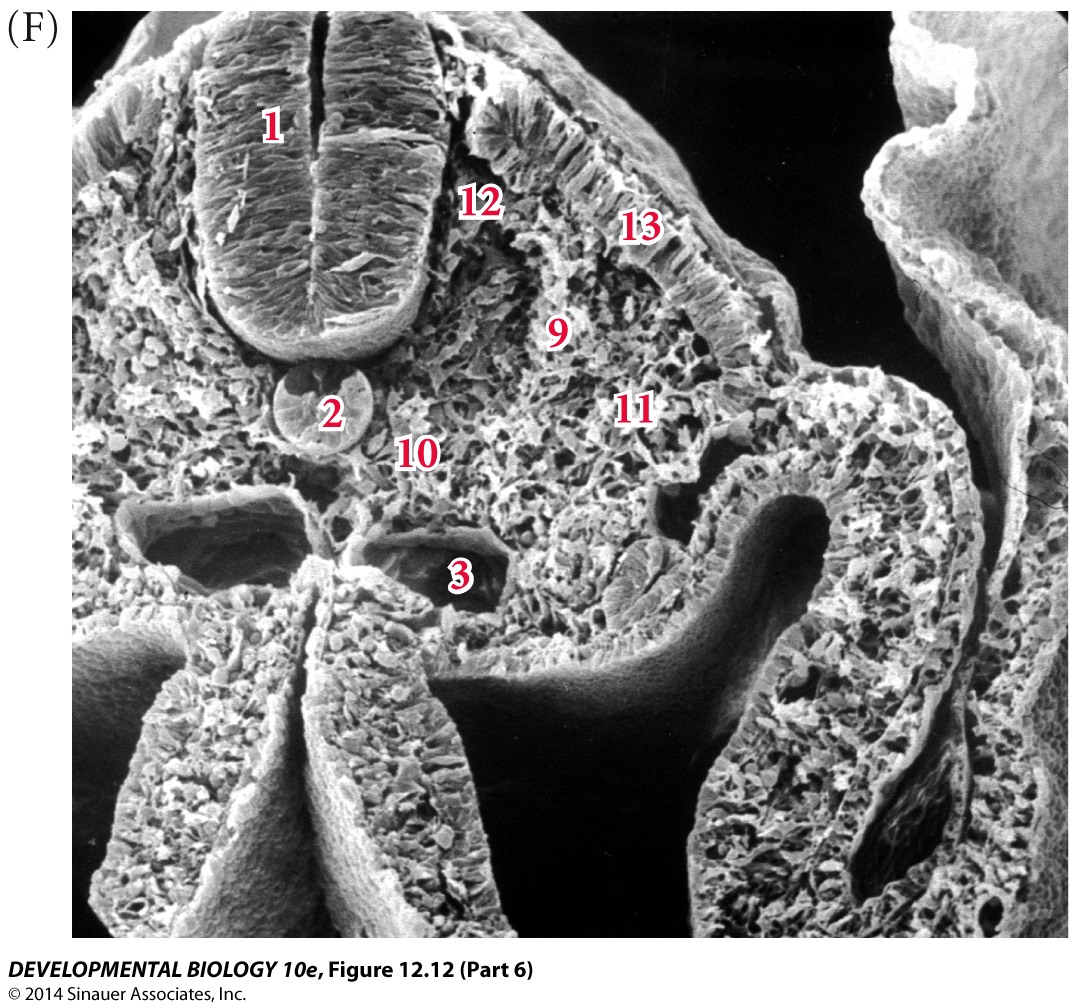 Figure 12.13  Primaxial and abaxial domains of vertebrate mesoderm
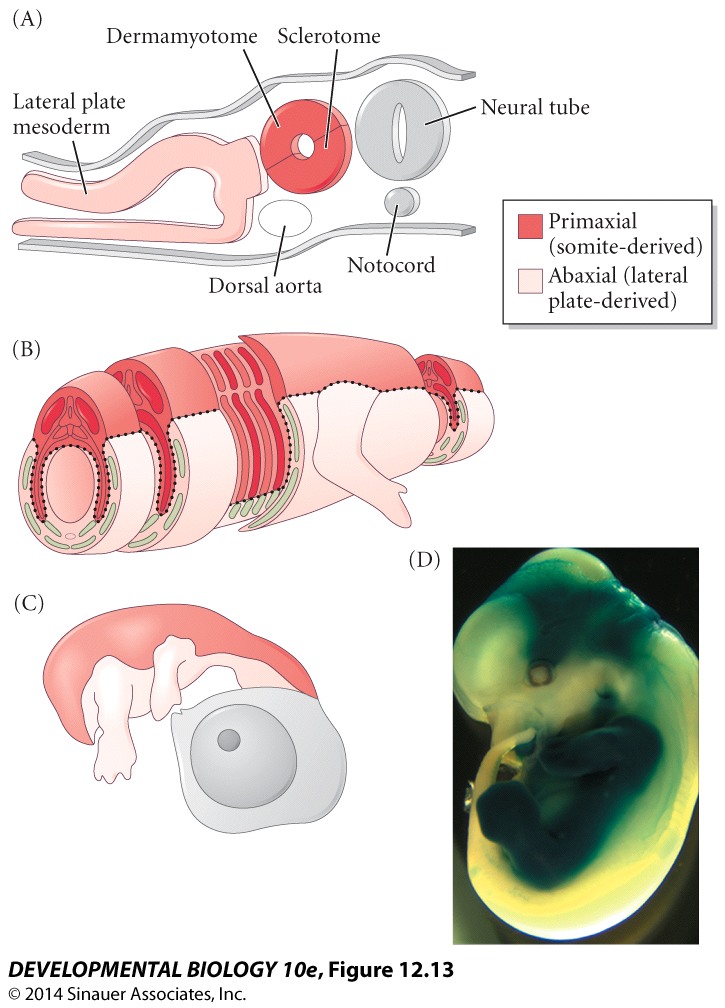 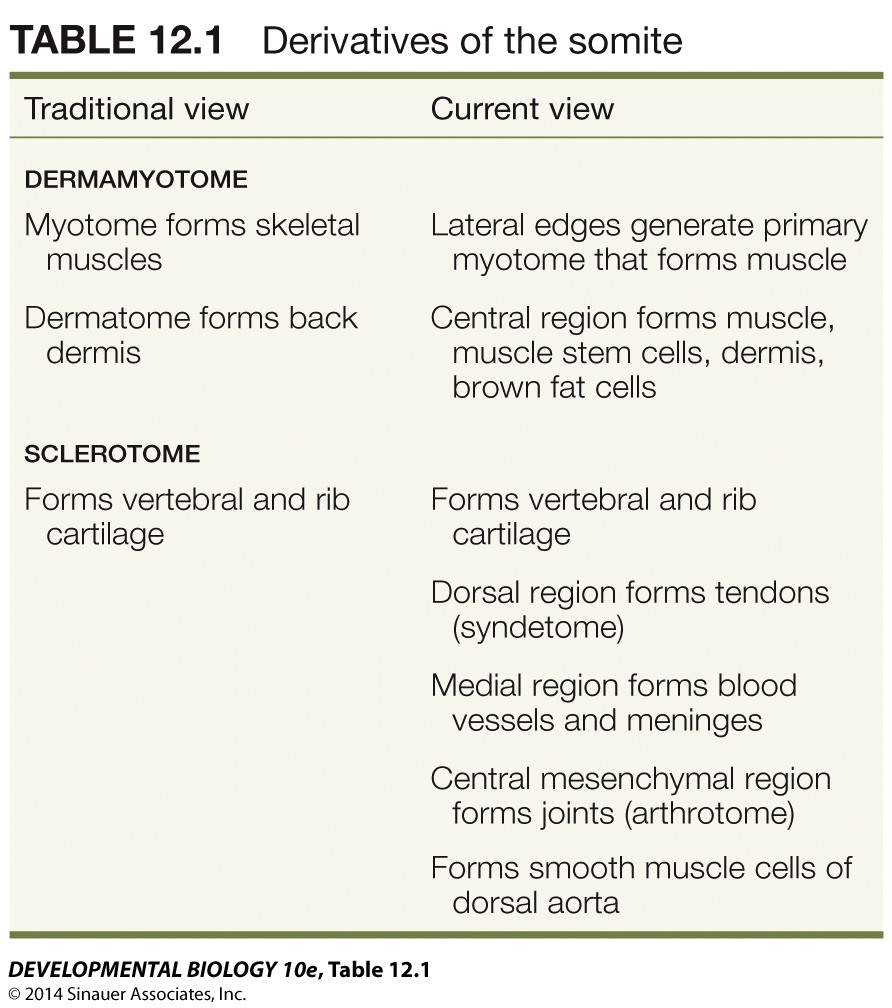 interactions in the patterning of the somite
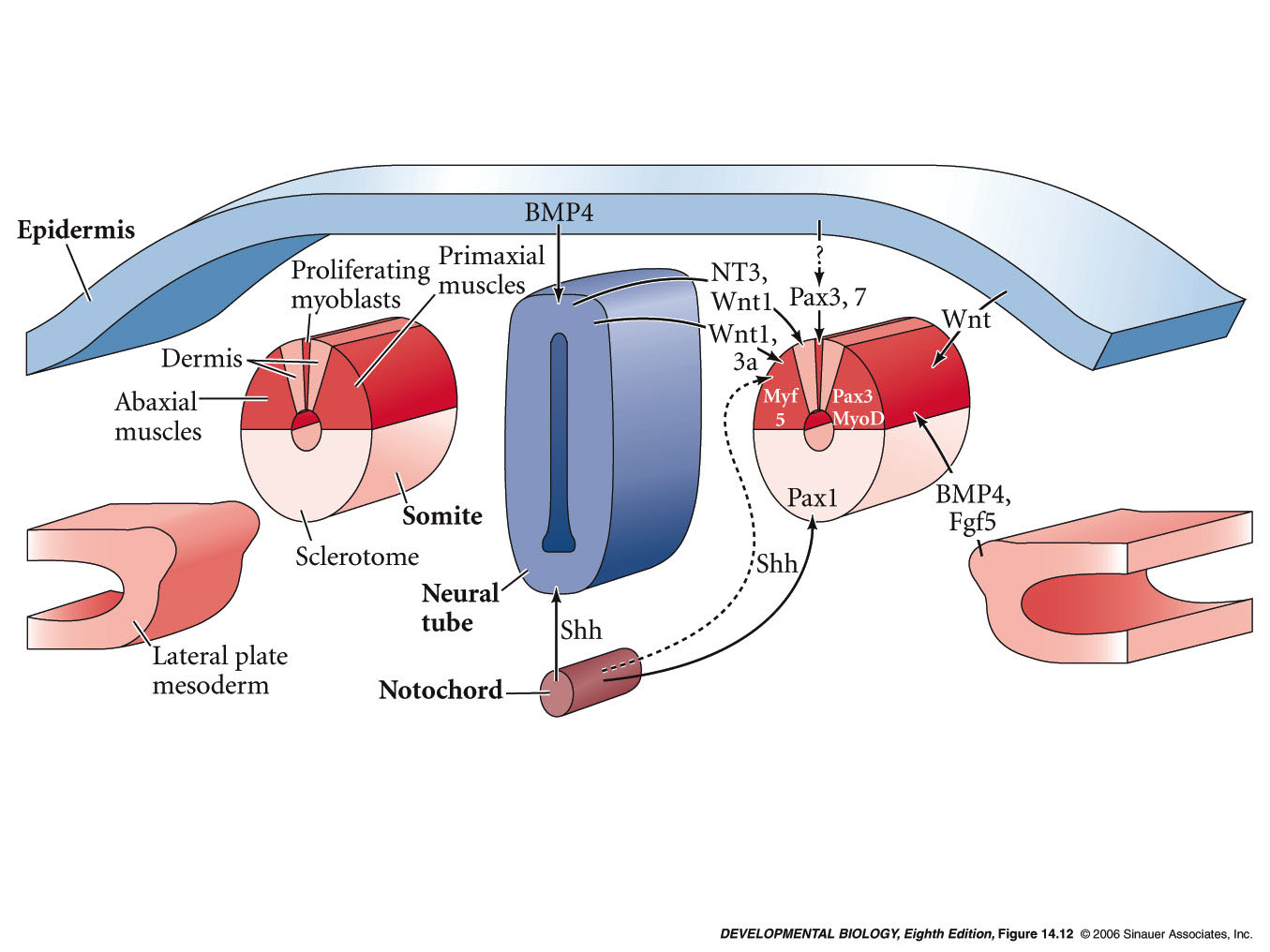 [Speaker Notes: devbio8e-fig-14-12-0.jpg]
Conversion of myoblasts into muscles in culture
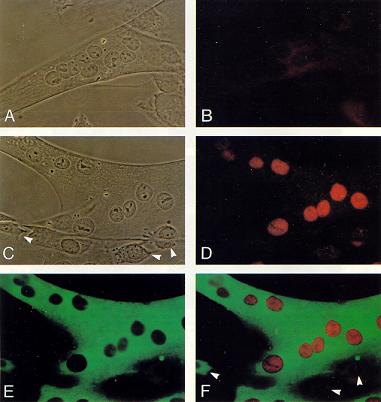 Figure 12.18  Satellite cells and muscle growth
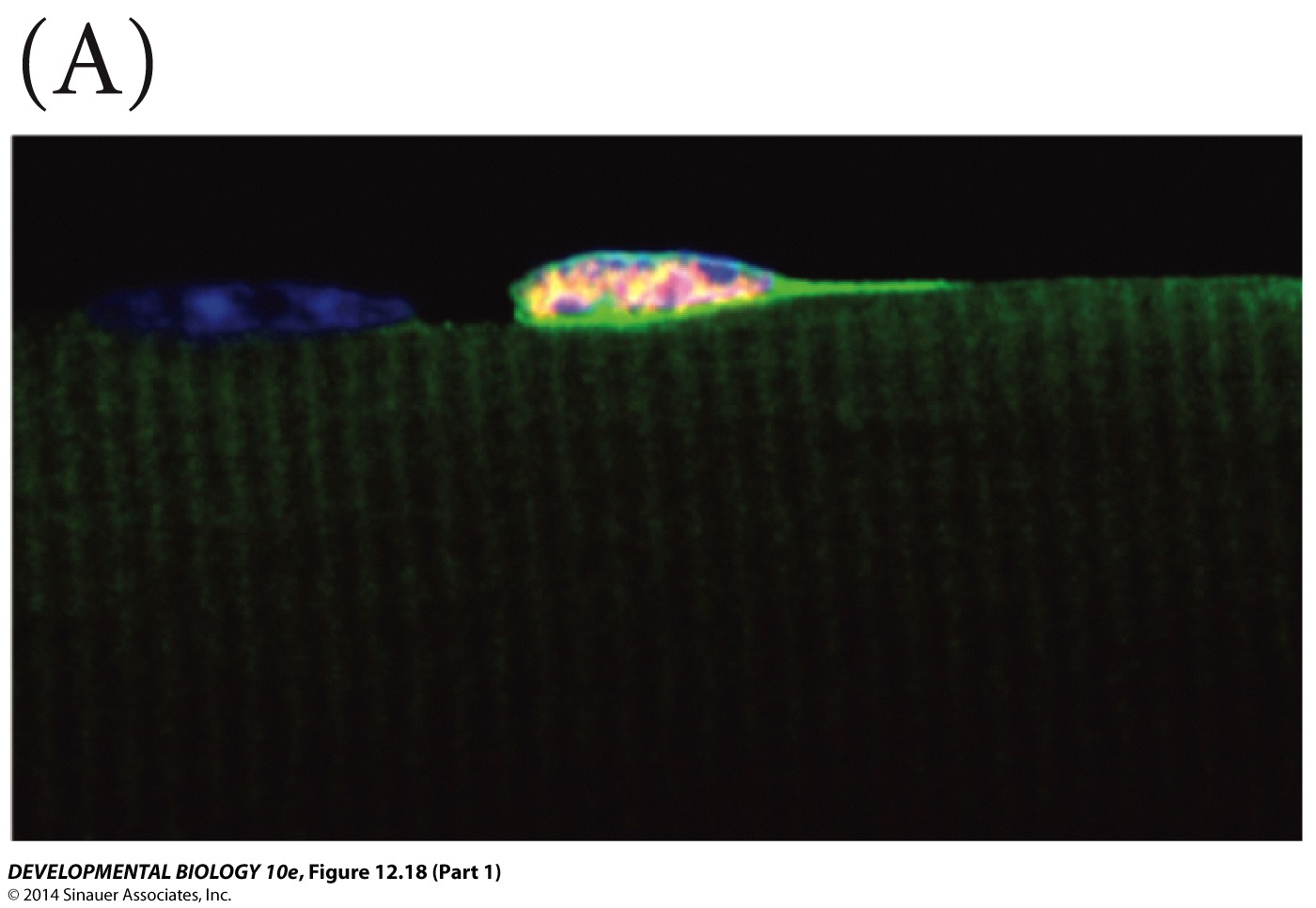 Figure 12.18  Satellite cells and muscle growth
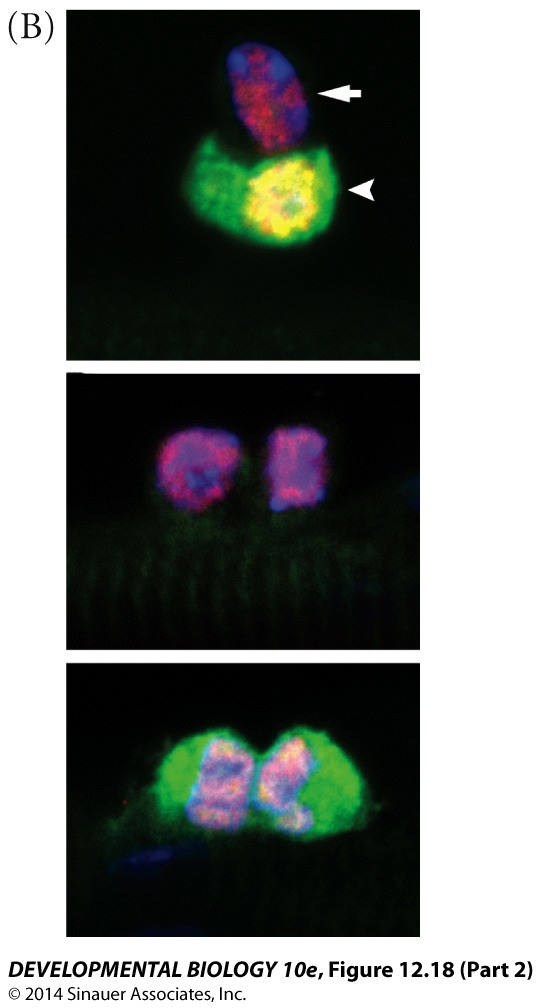 Figure 12.18  Satellite cells and muscle growth
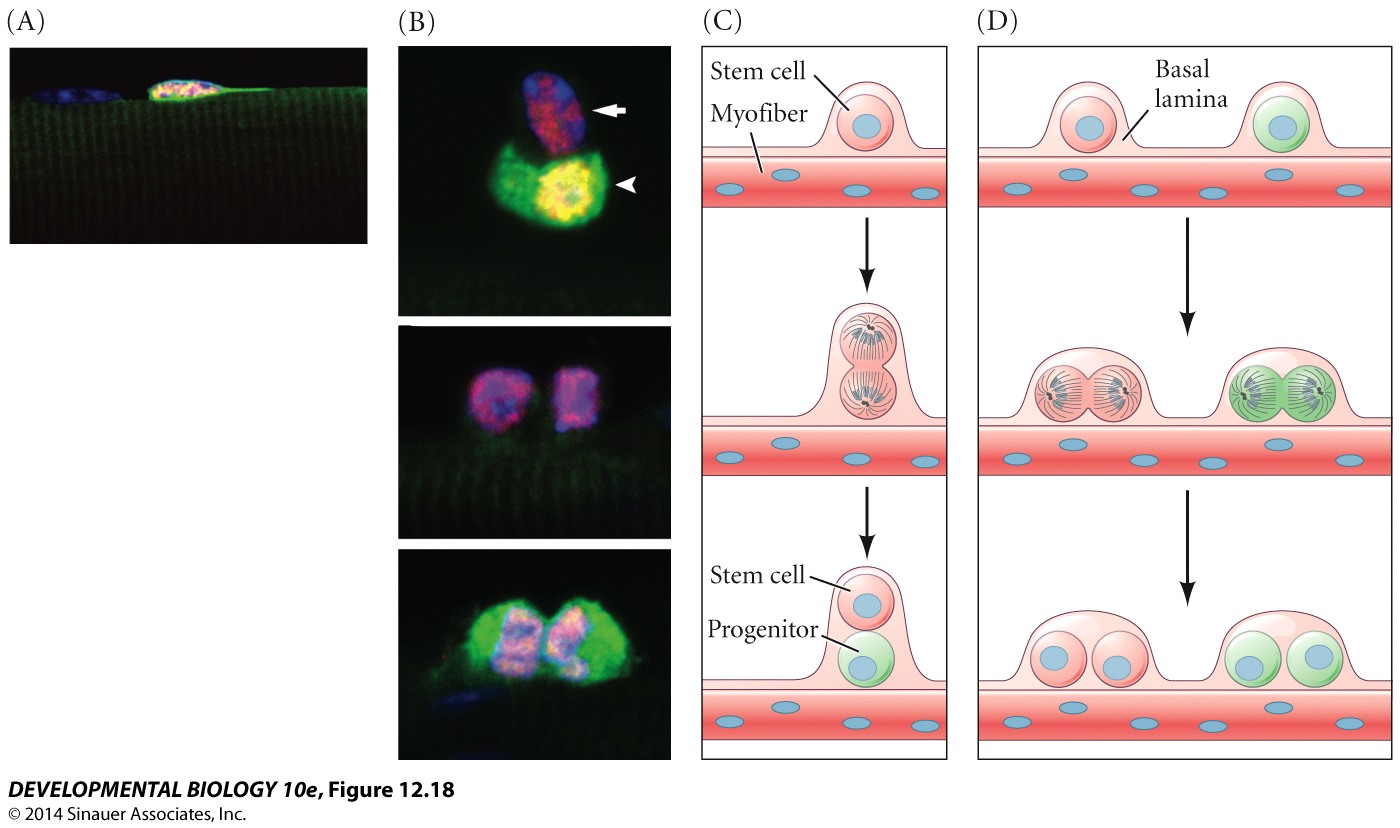 Myotome derivatives of the mouse embryo
Figure 17.24  Scleraxis is expressed in the progenitors of the tendons
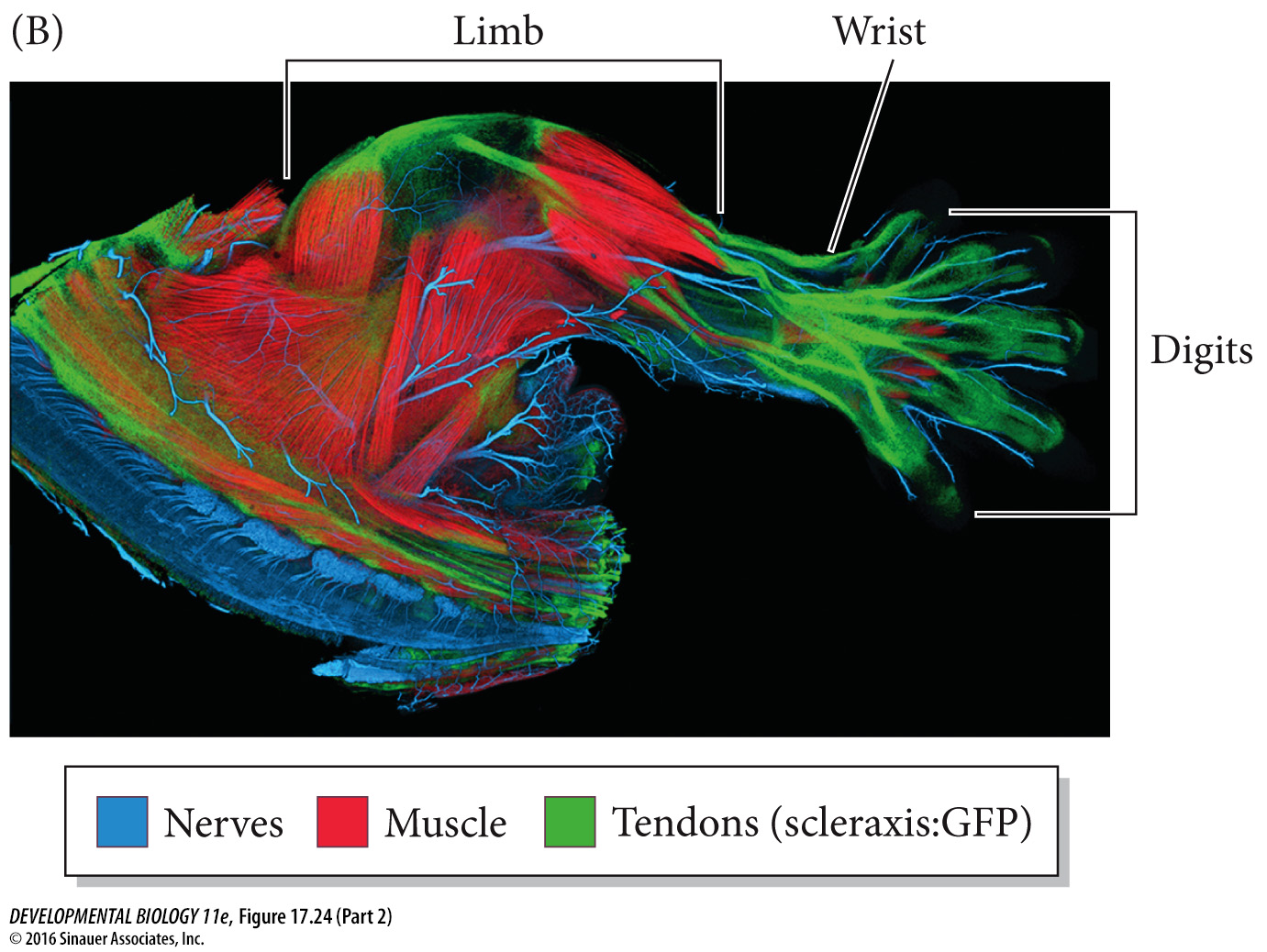 [Speaker Notes: Figure 17.24  Scleraxis is expressed in the progenitors of the tendons. (A) In situ hybridization showing the pattern of scleraxis expression in the developing chick embryo. (B) Limb, wrist, and digits of a newborn mouse, showing scleraxis (fused to GFP) in the tendons (green) connecting muscles (stained red with antibodies to myosin). The neurons have been stained blue by antibodies to neurofilament proteins. (A from Schweitzer et al. 2001, courtesy of R. Schweitzer; B courtesy of A. K. Lewis and G. Kardon.)]
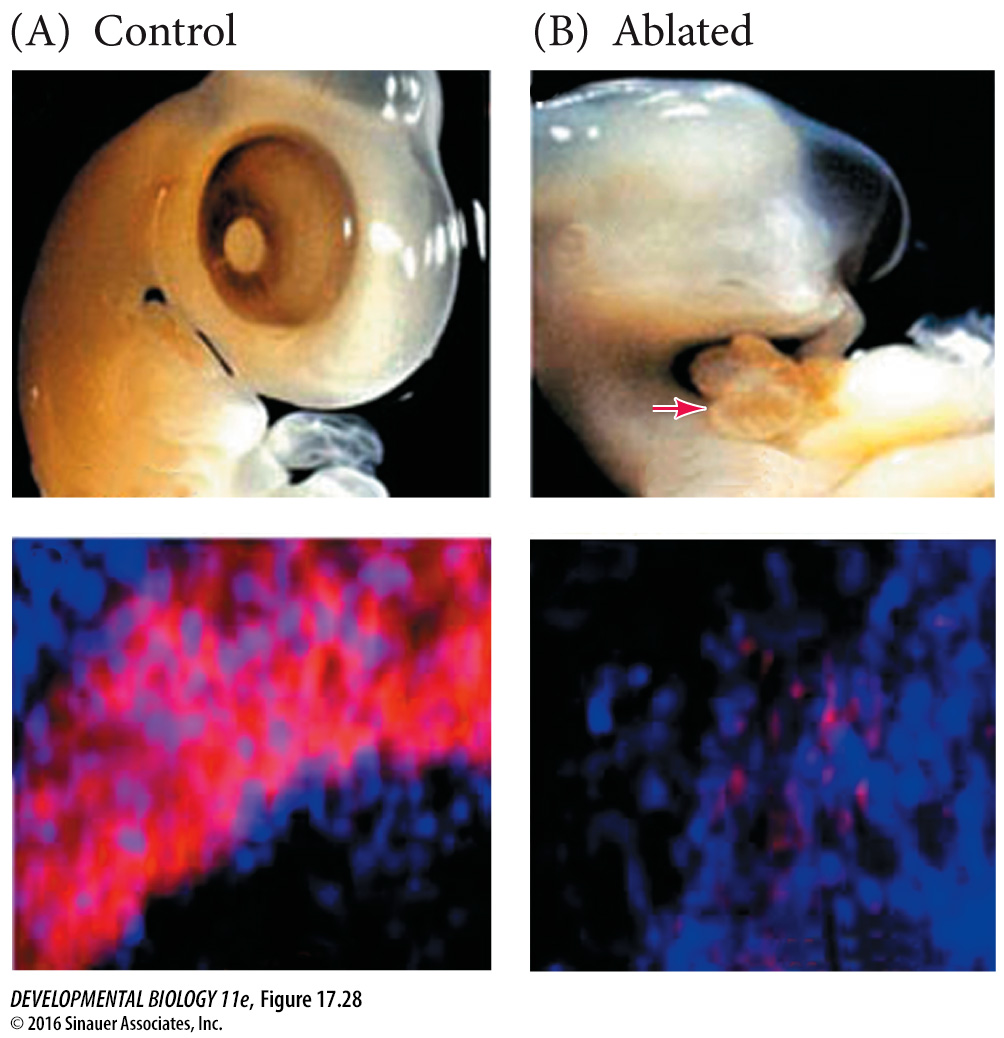 [Speaker Notes: Figure 17.28  Ablating Noggin-secreting epiblast cells results in severe muscle defects. Noggin-secreting epiblast cells were ablated in stage 2 chick embryos using antibodies against G8. (A) The control embryo has normal morphology (upper photograph) and abundant staining of myosin (lower photograph, red) in the muscles. (B) Embryos whose Noggin-secreting epiblast cells are ablated have severe eye defects, severely reduced somatic musculature, and herniation of abdominal organs through the thin abdominal wall (upper photograph, arrow). Severely reduced musculature (sparse myosin in lower photograph) is characteristic of these embryos. (From Gerhart et al. 2006, courtesy of J. Gerhart and M. George-Weinstein.)]
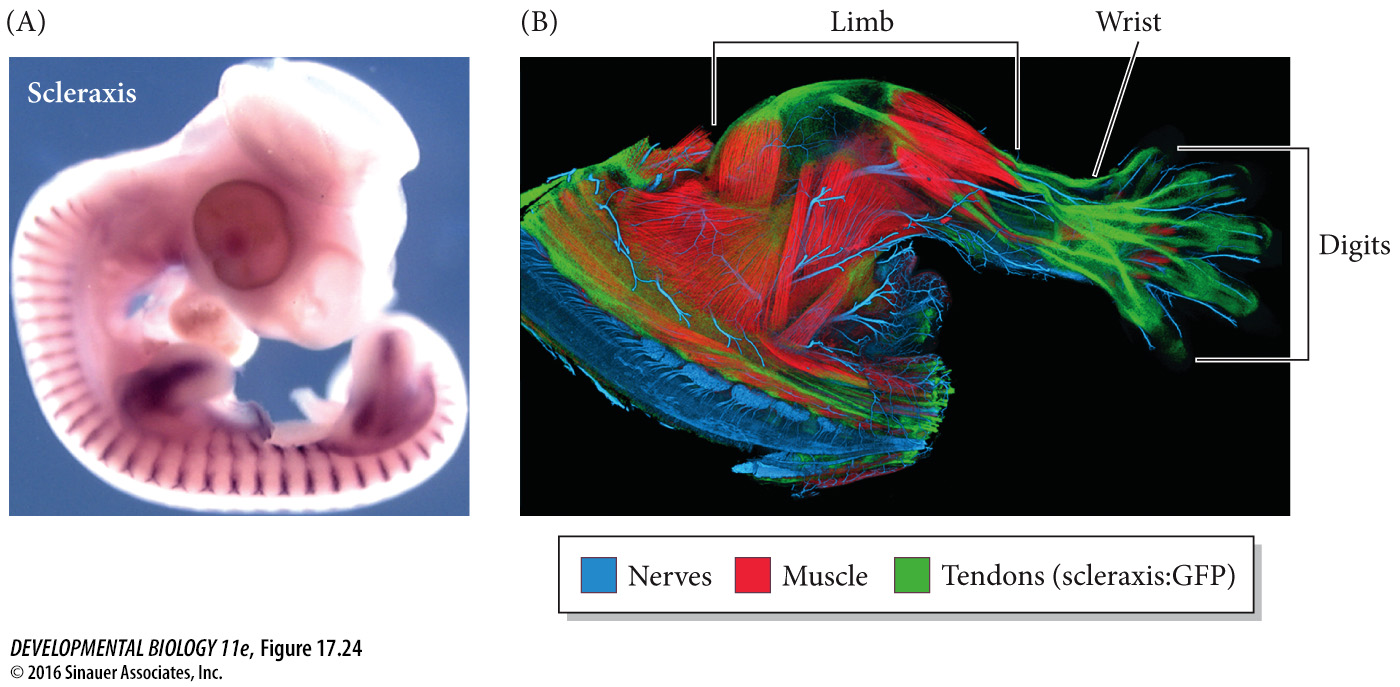 [Speaker Notes: Figure 17.24  Scleraxis is expressed in the progenitors of the tendons. (A) In situ hybridization showing the pattern of scleraxis expression in the developing chick embryo. (B) Limb, wrist, and digits of a newborn mouse, showing scleraxis (fused to GFP) in the tendons (green) connecting muscles (stained red with antibodies to myosin). The neurons have been stained blue by antibodies to neurofilament proteins. (A from Schweitzer et al. 2001, courtesy of R. Schweitzer; B courtesy of A. K. Lewis and G. Kardon.)]
Figure 17.34  A loss-of-function mutation in the myostatin gene of whippets
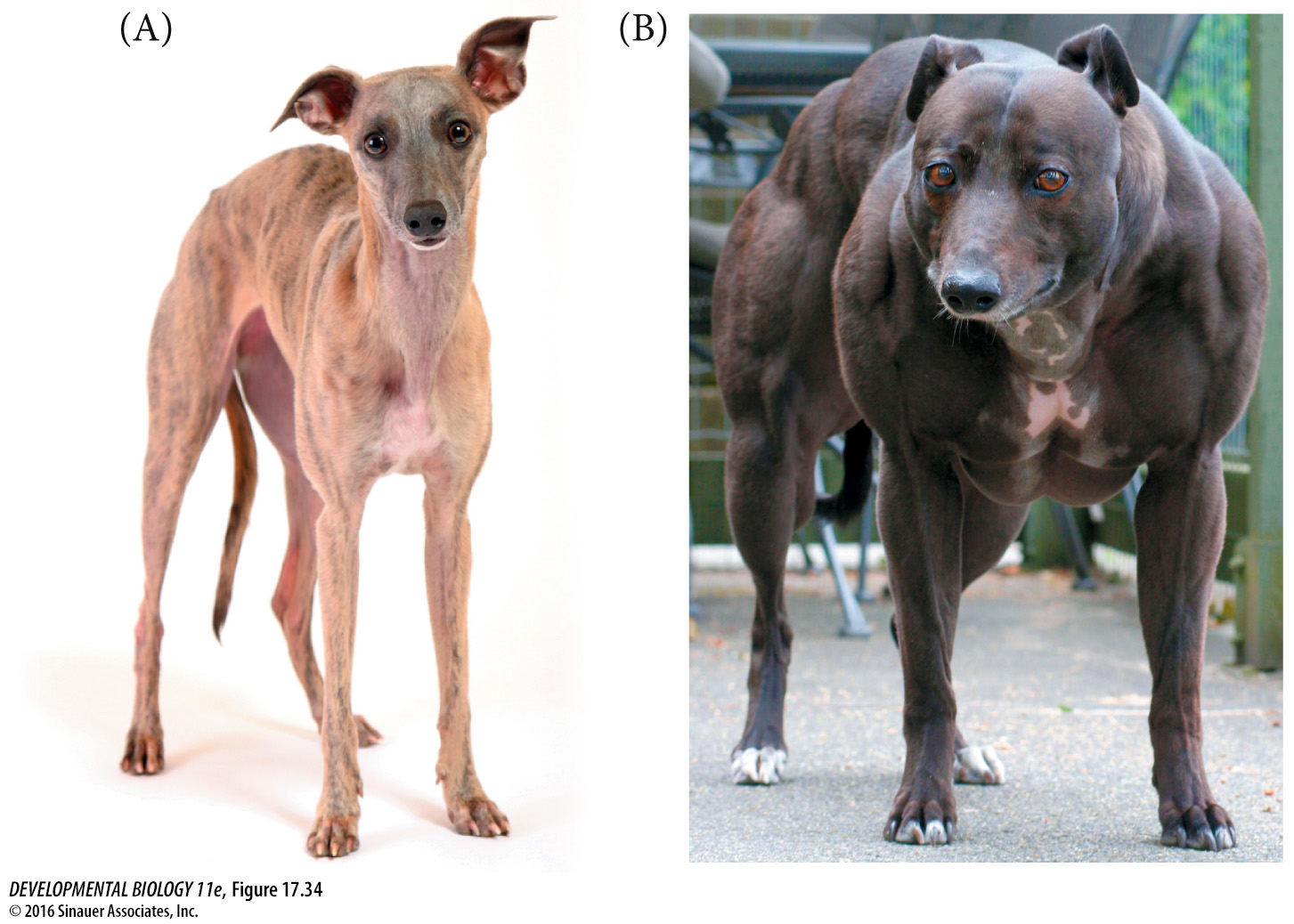 [Speaker Notes: Figure 17.34  A loss-of-function mutation in the myostatin gene of whippets. (A) Whippets are a typically slender breed, bred for speed and dog racing. (B) Although the homozygous loss-of-function condition is not advantageous, heterozygotes have more muscle power and are significantly overrepresented among the top racers (see Mosher et al. 2007). (A © kustudio/Shutterstock; B © Bruce Stotesbury/PostMedia News/Zuma Press.)]
Conversion of myoblasts into muscles in culture